I am learning to pick, count and measure
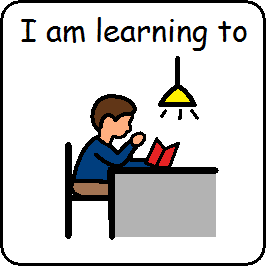 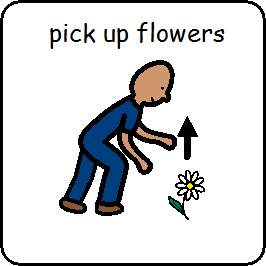 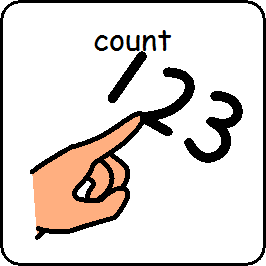 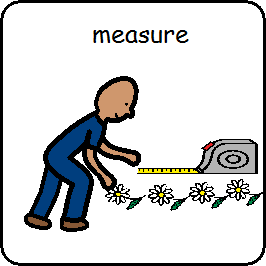 Go for a walk
Pick up daisies
Put daisies in a line
Count the daisies
Measure the line of daisies
Learning to pick, count and measure is finished